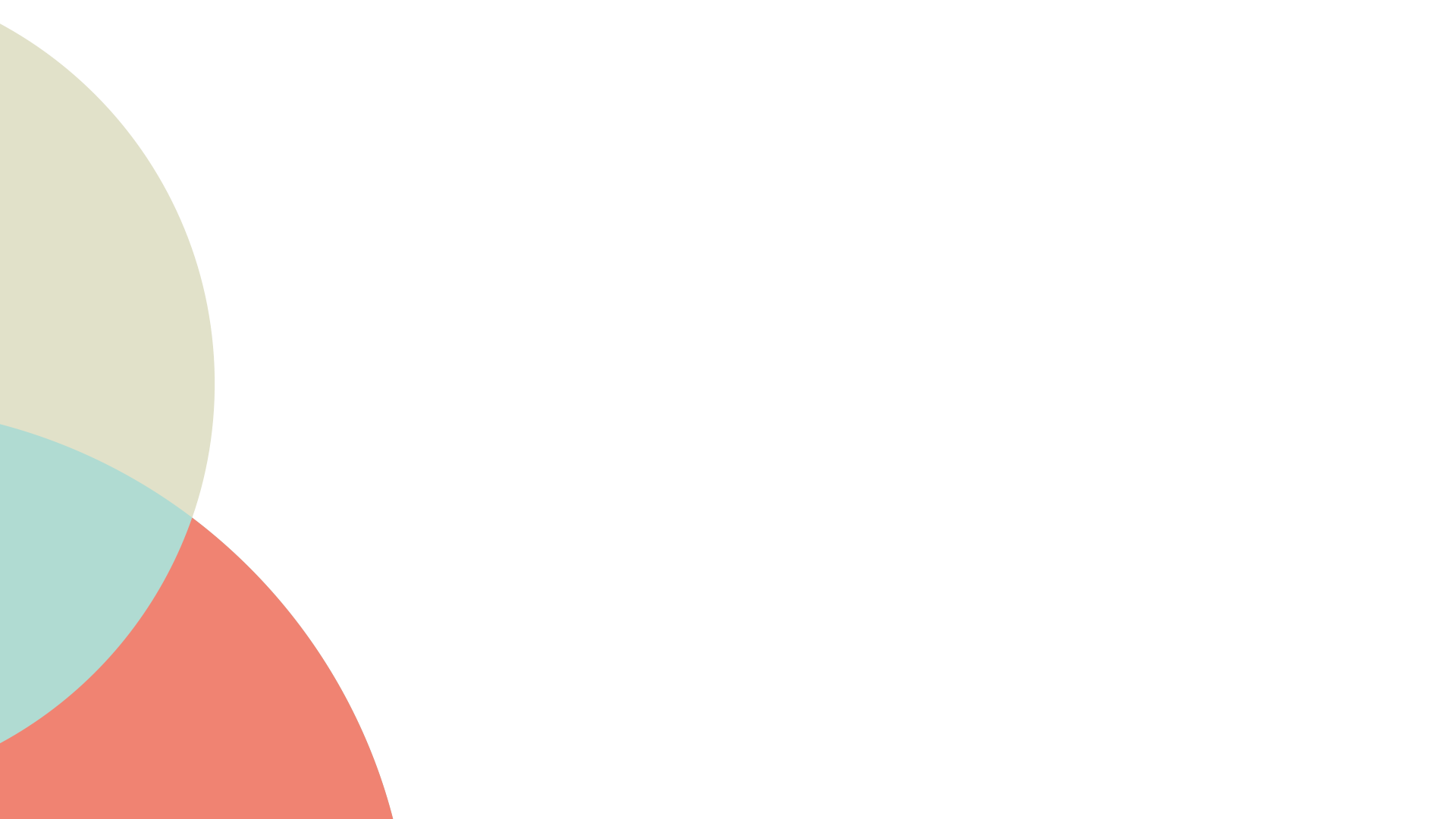 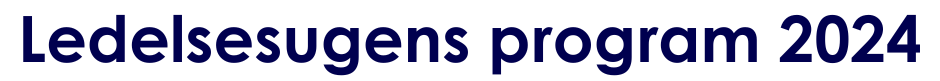 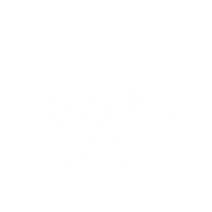 Find artikler og podcasts
På Ledelsesugen.dk finder du også meget mere inspirerende indhold om ledelse.
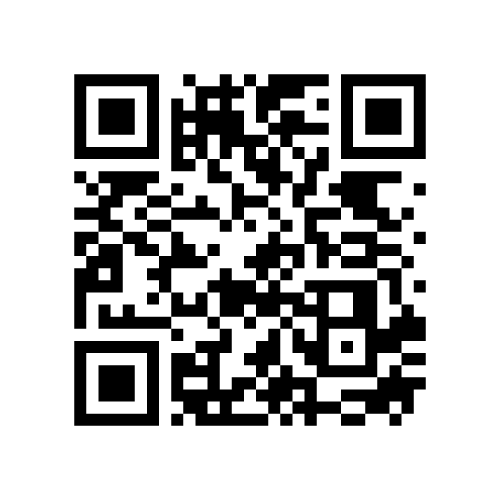 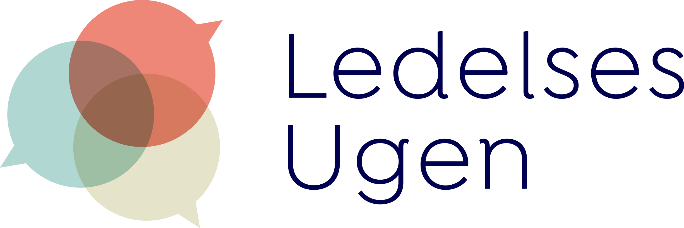 Tilmelding Læs mere og tilmeld dig arrangementer på Ledelsesugen.dk eller scan QR-koden.